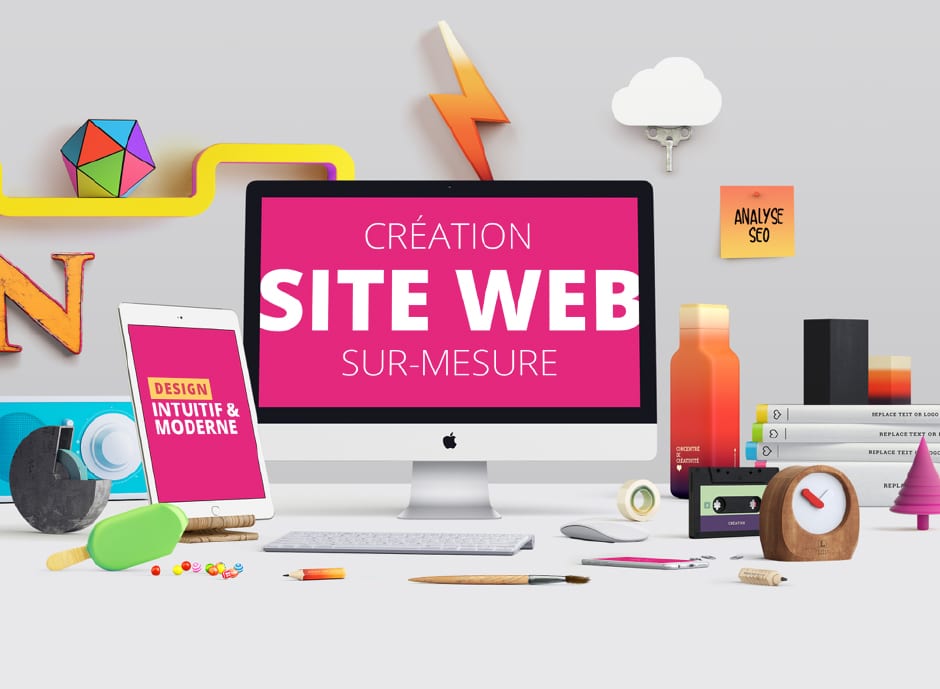 Réalisation de site web
Site Présentation/Portfolio
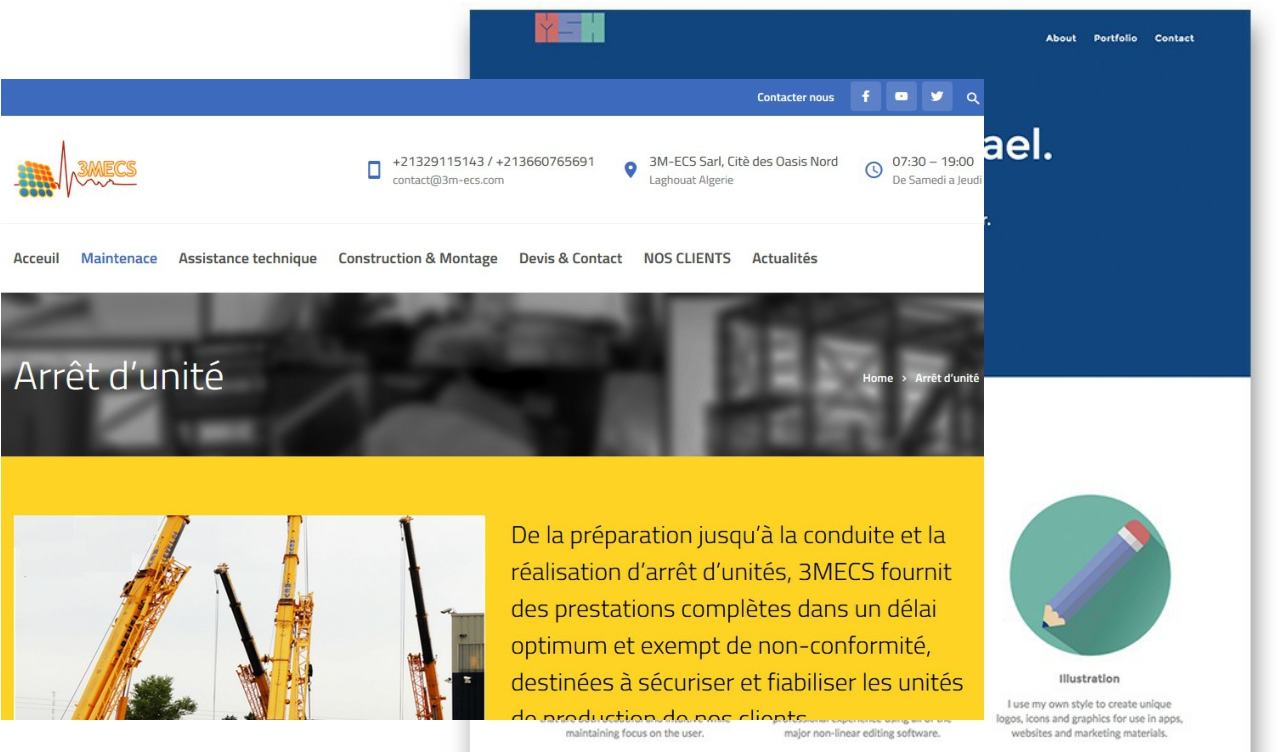 ●



●
Site Catalogue
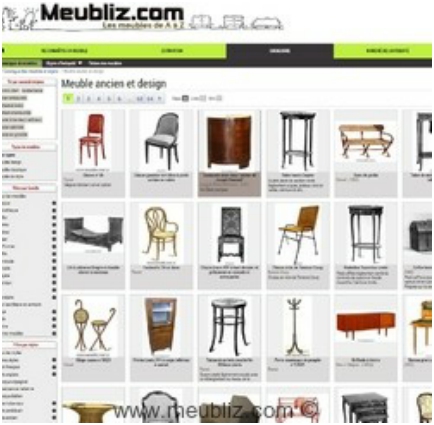 Site de vente en ligne
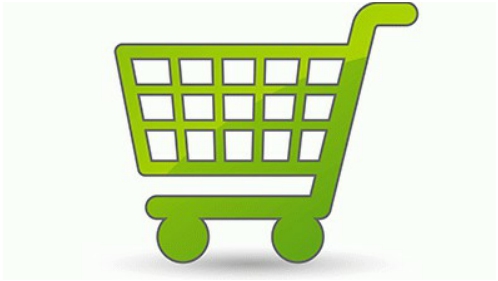 Plateforme d'enseignement
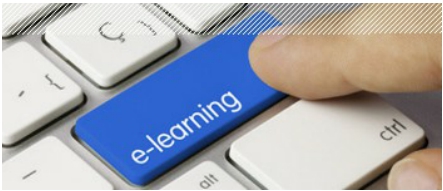 ….....
Les languages web



Languages de base :

●   Html

●   Css

●   Js

●   ------------

●   Php

●   Java

●   ….

●   WAMP
BDD
●   Mysql

●   Innodb le moteur de mysql

●   MariaDB

●   Sqlite

●   MongoDB

●   Postgresql

●   Ingres

●   firebird
Hébergement



●   L’hébergeur offre la BDD, l'espace, des fois le
ssl à des prix variés
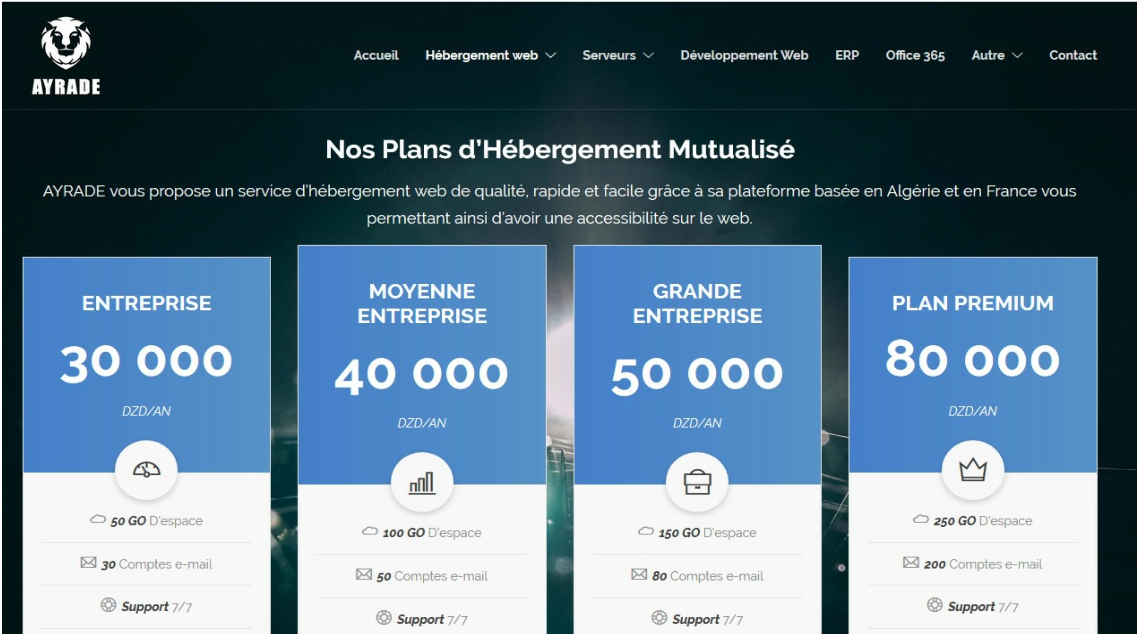 Exercice



●   Realiser la page web suivante
$('button').on('click', function() {
$('p').css('opacity', 0);
});
body {





}

h1 {


}

p { }

button {







}
<!doctype html> <head>
<meta charset="utf-8"> <title>Titre de la page</title>
<link rel="stylesheet" href="style.css"> <script src="script.js"></script>
</head>
<body>
...
<!-- Le reste du contenu -->
<h1>I am a headline made with HTML</h1>
<p>And I am a simple text paragraph. The color of this text is styled with CSS. Click the button below to remove me through the power JavaScript.</p>
<button>Hide the text above</button>
...
</body>
</html>
font-family: sans-serif; text-align: center; padding: 3rem; font-size: 1.125rem; line-height: 1.5;
transition: all 725ms ease-in-out;



font-size: 2rem; font-weight: bolder; margin-bottom: 1rem;



margin-bottom: 1rem; color: tomato;



cursor: pointer; appearance: none; border-radius: 4px; font-size: 1.25rem; padding: 0.75rem 1rem; border: 1px solid navy;
background-color: dodgerblue; color: white;
HTML	CSS	JS
Promotion d'un site web
La publicité sur Internet



La publicité en ligne (ou e-publicité) désigne toute action visant à promouvoir un produit, service (économie), une
marque   ou   une   organisation   auprès   d’un   groupe
d’internautes	et/ou	de	mobinautes	contre	une
rémunération.
Les bannières
●   Format  classique,  peu  intrusif,  la  bannière
simple ou animée permet une communication à bas coût dont l’efficacité dépend de la capacité de la création à capter l’attention en dépit de contraintes techniques importantes.
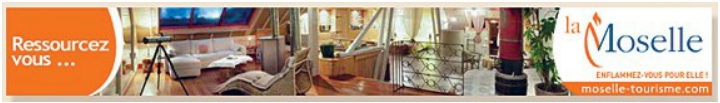 Les interstitielles
●	publicité   interstitielle   est   “une   annonce
publicitaire qui s'affiche en plein écran et qui
vient  recouvrir  la  page  visitée,  dès  la  page
d'accueil   ou   comme   transition   entre   deux
pages.”
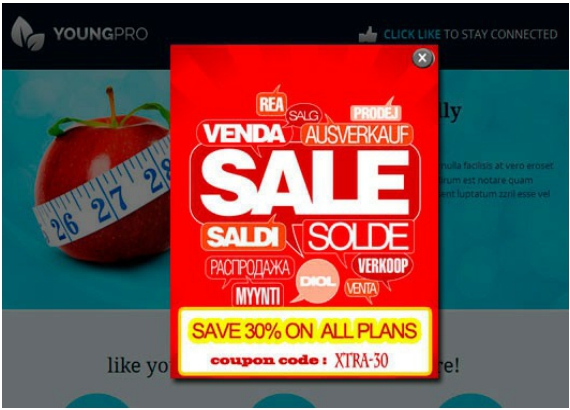 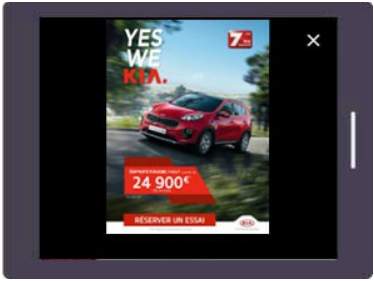 Les pop-up



●   Un ou une pop-up (de l'anglais pop-up window
ou pop-up tout court), parfois appelée fenêtre intruse ou fenêtre surgissante, est une fenêtre
secondaire   qui   s'affiche,   sans   avoir   été
sollicitée   par   l'utilisateur   (fenêtre   intruse),
devant   la   fenêtre   de   navigation   principale
lorsqu'on navigue sur Internet.
Le sponsoring



●   Un sponsor est une entreprise qui soutient une
personne, un organisme ou une action d'intérêt général (culture, santé, social, etc.) à des fins
commerciales.  Appelé   aussi   partenariat   ou
parrainage.
La communauté électronique



●   Via la création de communautés sur les
réseaux sociaux (community management).
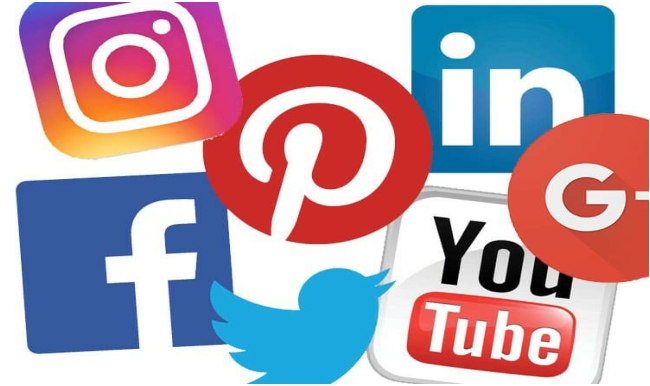 L’e-mailing
●   L’e-mailing,	publipostage	en	ligne	ou
publipostage électronique est une méthode de
marketing	direct	qui	utilise	le	courrier
électronique comme moyen de communication
commerciale   de   masse   pour   envoyer   des
messages à un auditoire.
La sécurité d’un système de
paiement on line

●   Le paiement sur Internet est souvent risqué.
Des tiers peuvent recouvrir sans difficulté le numéro d’identification bancaire. Pour éviter cela, il est important d’acheter depuis un site web sécurisé.
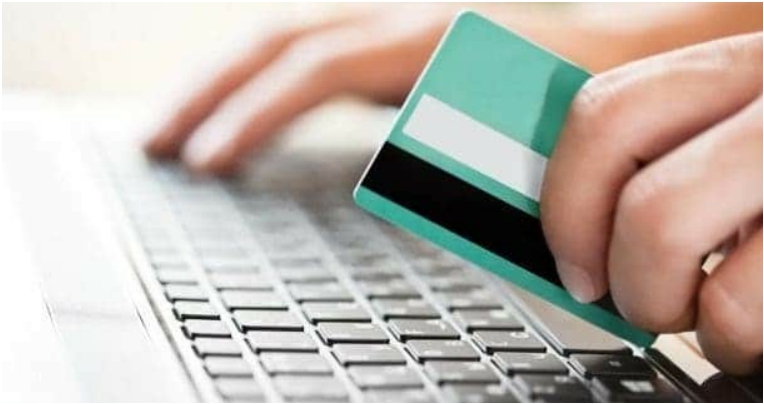 La protection des données des
sites Web
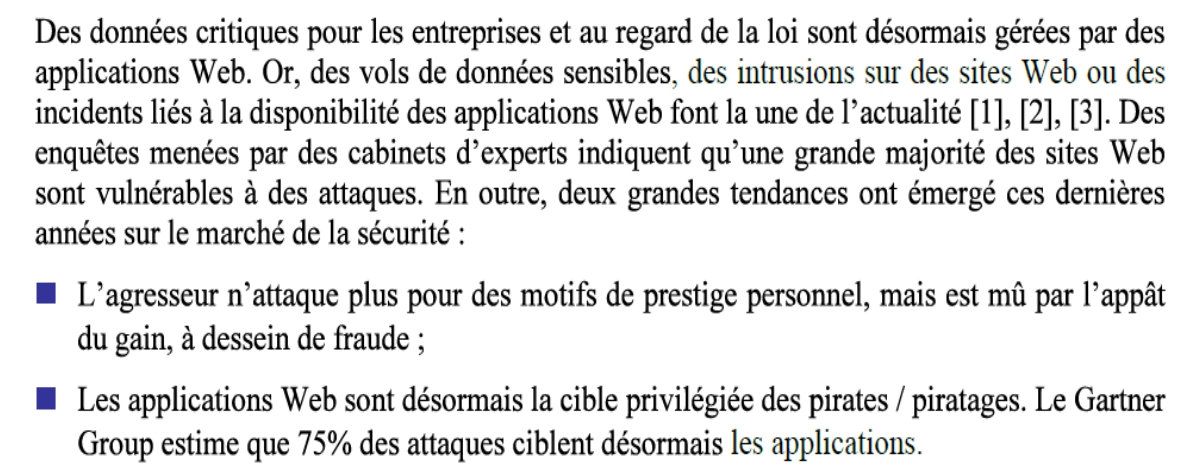 Le cryptage/chiffrement



●	Le chiffrement est l’opération qui consiste à transformer une
donnée “claire” en une donnée “chiffrée” qui ne peut être lue par personne d’autre que son créateur et son destinataire.

●	Contraire : déchiffrement.

●	Les premières initiatives de chiffrement remontent à l’Antiquité,
dont une des plus connues est le chiffre de César qui consistait à faire un décalage de 3 lettres dans l’alphabet (remplacer A par D, B par E et ainsi de suite).
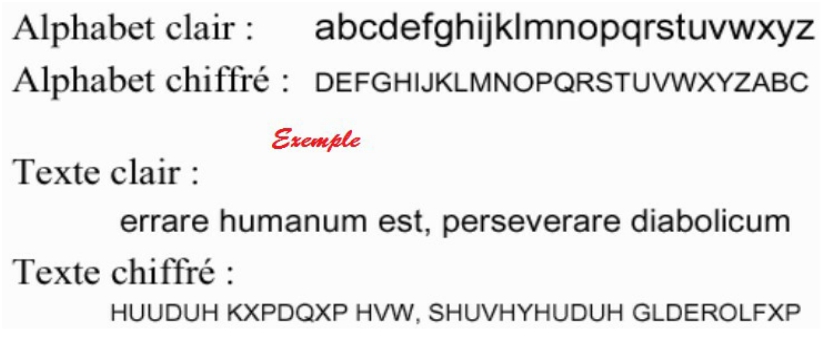 Le certificat SSL/TLS & HTTPS
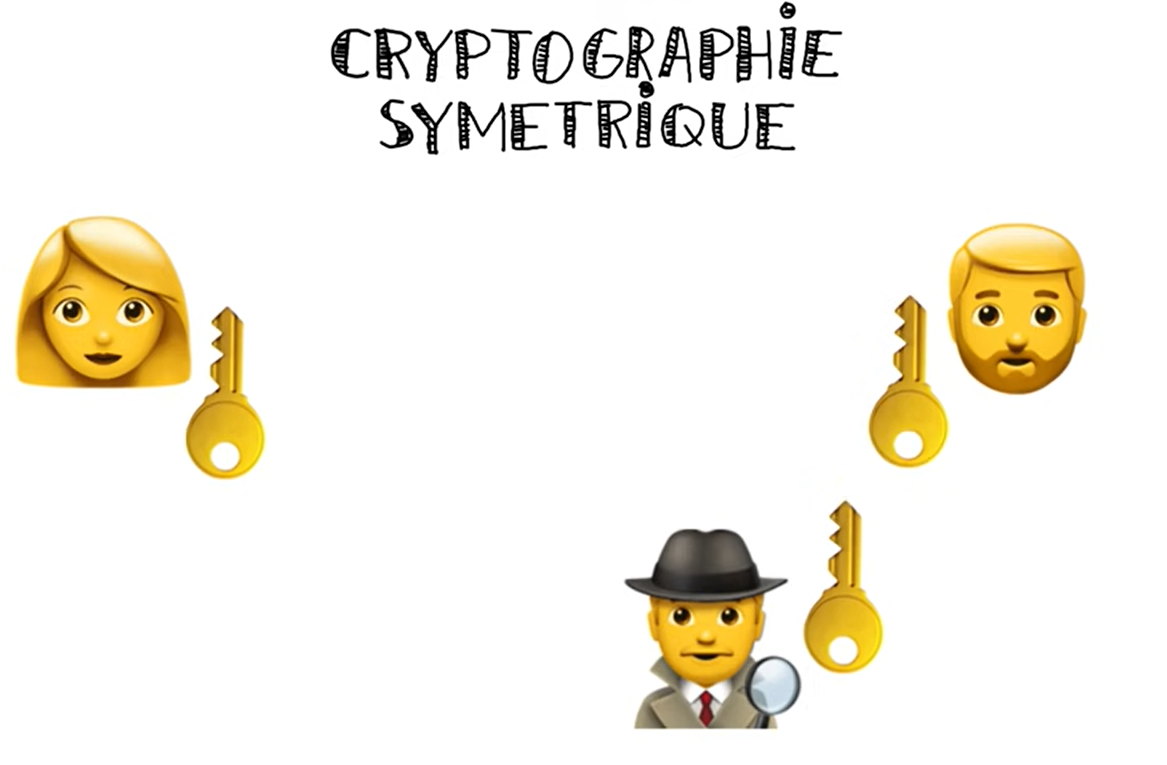 Le certificat SSL/TLS & HTTPS
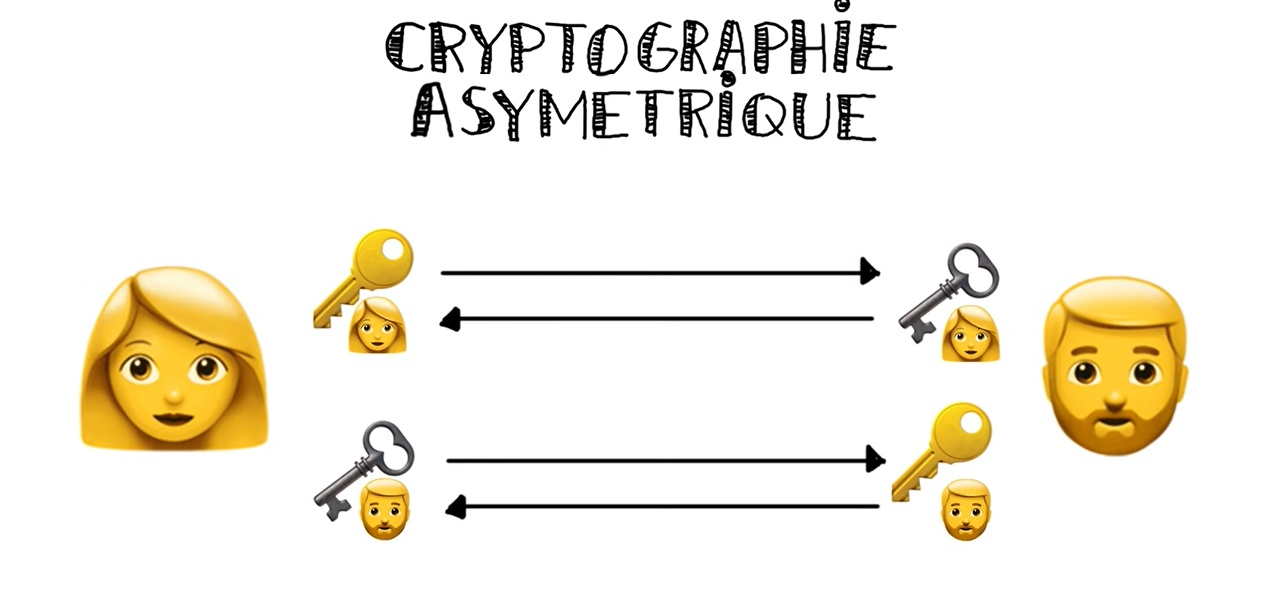 Le certificat SSL/TLS & HTTPS
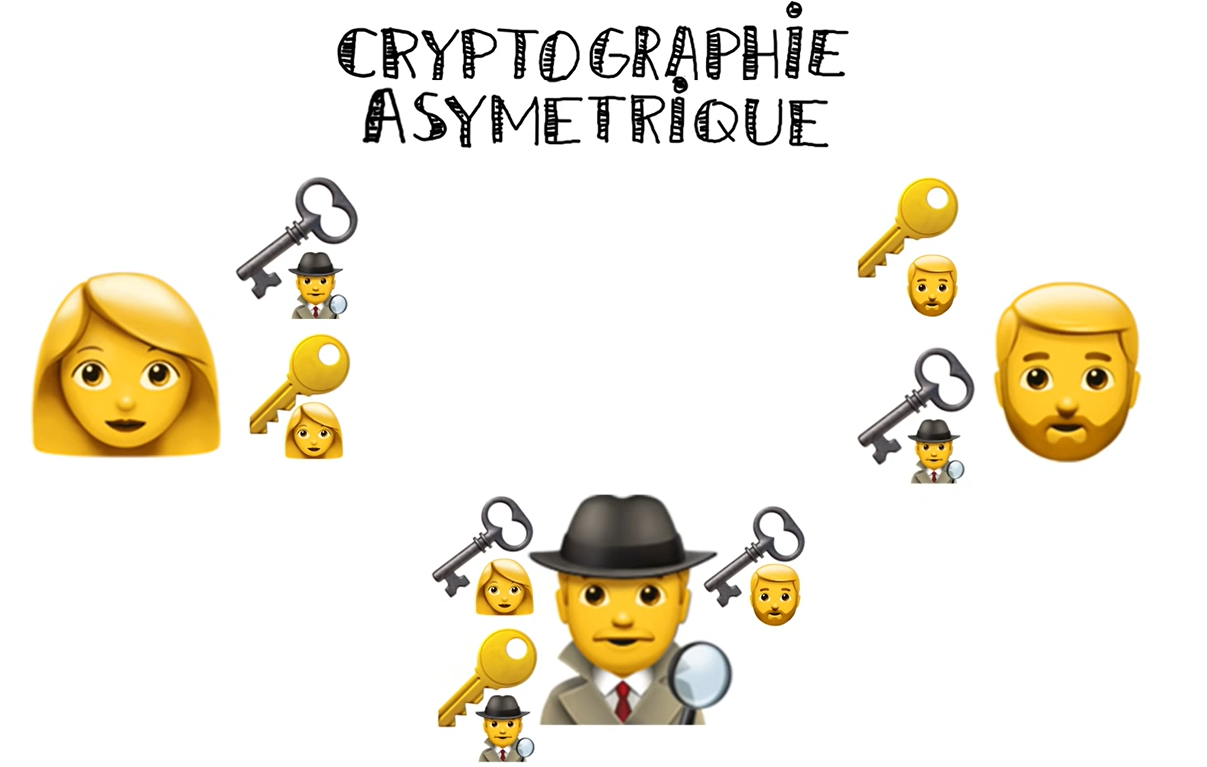 Le certificat SSL/TLS & HTTPS
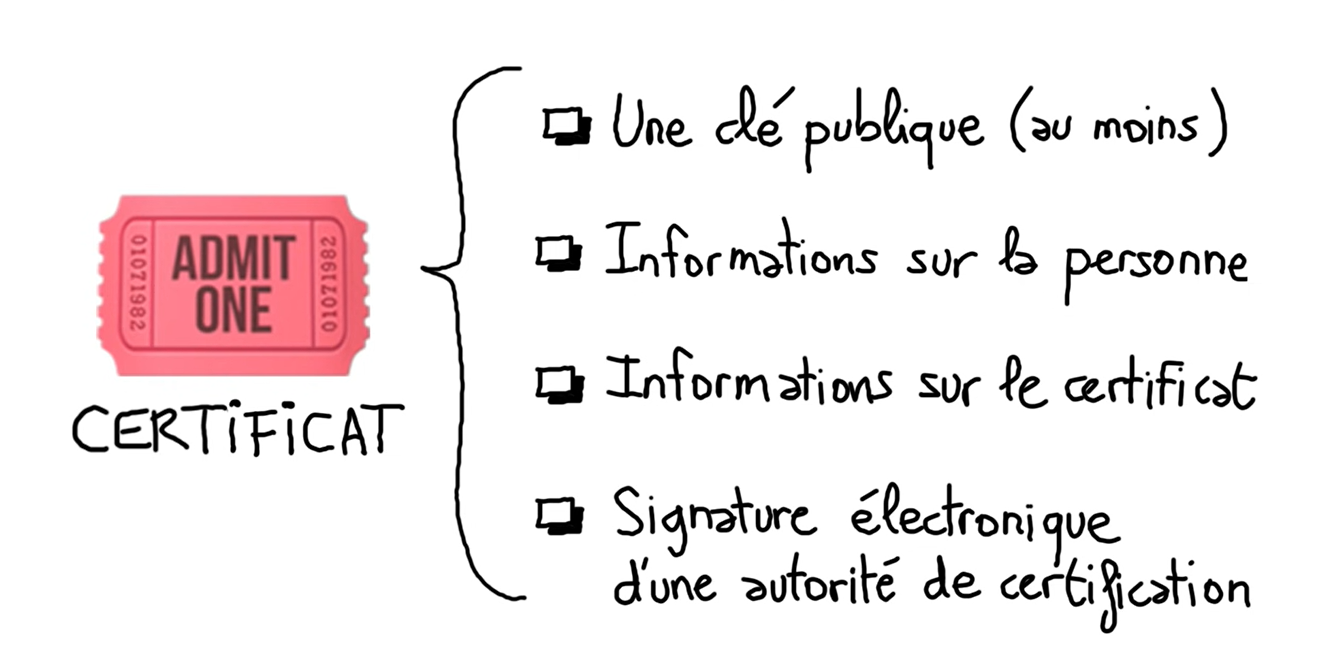 Le certificat SSL/TLS & HTTPS
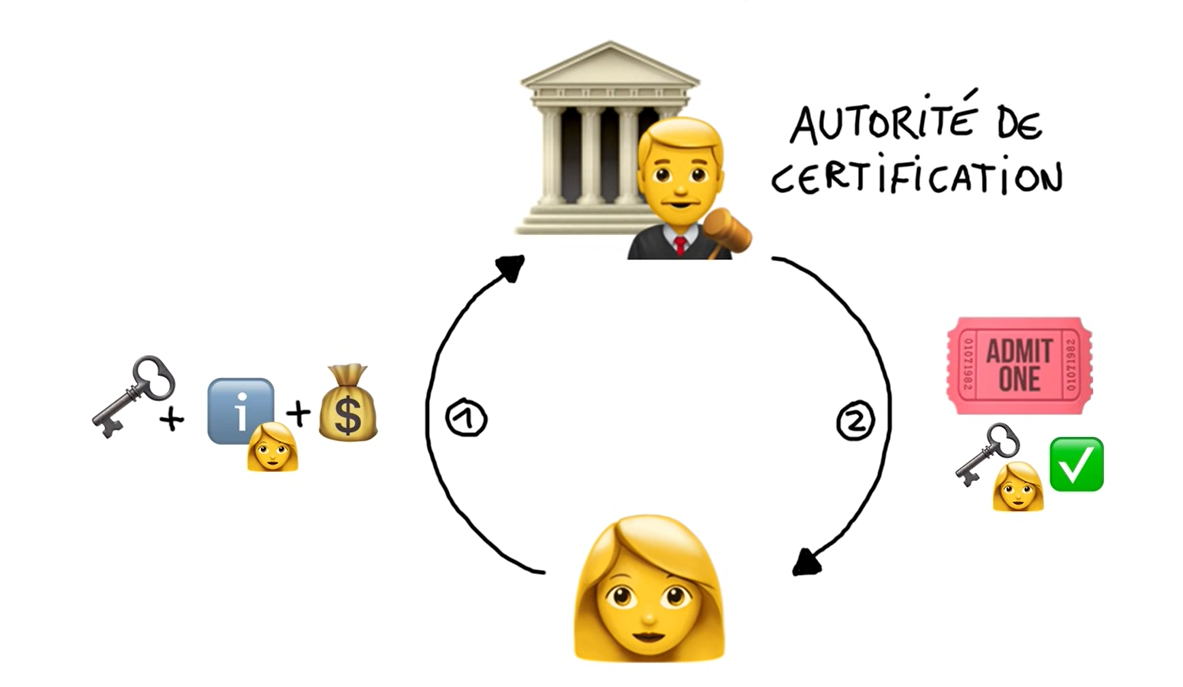 Le certificat SSL/TLS & HTTPS
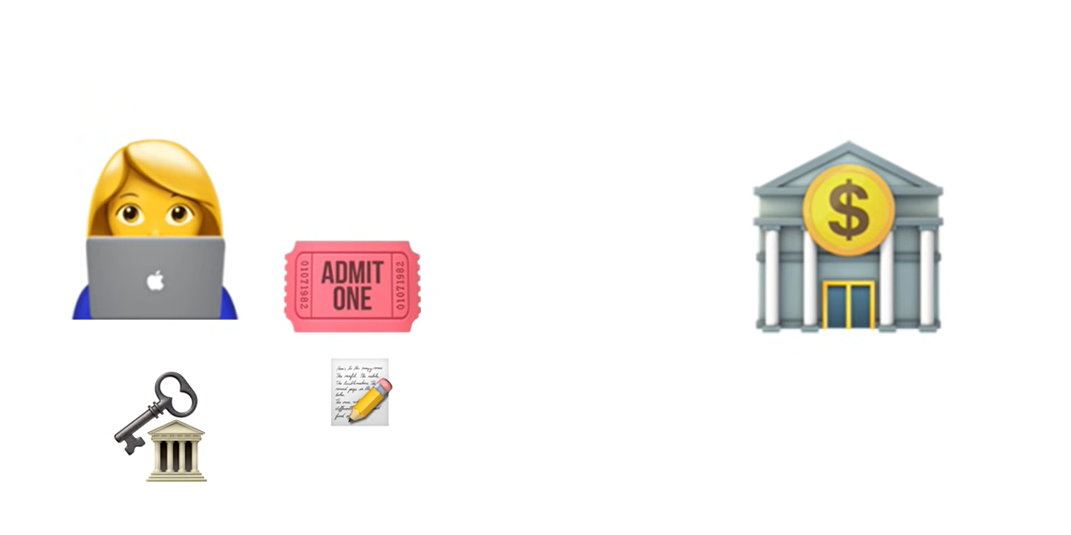 Le certificat SSL/TLS & HTTPS
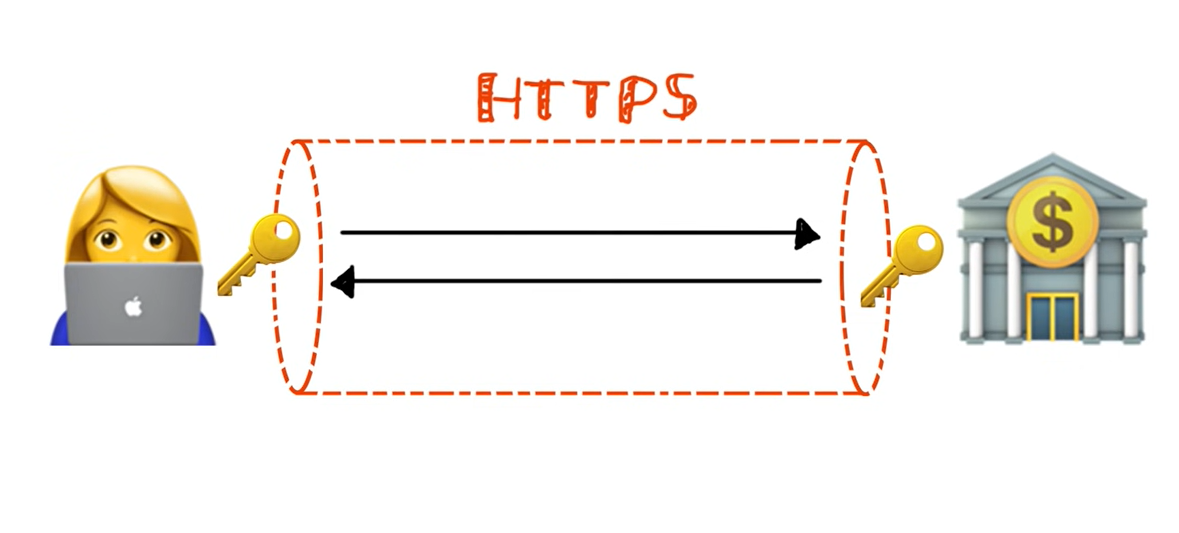